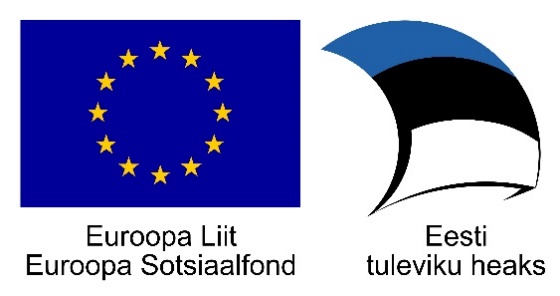 “Tööturul osalemist toetavad hoolekandeteenused Ida-Virumaal“ määruse üldised põhimõtted
Ülle Luide
tööelu talituse juhataja
toetuste rakendamise osakond
Riigi Tugiteenuste Keskus
02.10.2020
Määruse jaotus
Üldsätted
Taotluse  rahuldamise otsuse muutmine ja kehtetuks  tunnistamine
Toetatavad tegevused, abikõlblikud kulud ja toetuse osakaal
Aruannete esitamine  ja toetuse maksmise tingimused
Nõuded taotlejale, partnerile ja taotlusele
Toetuse taotlemine
Toetuse saaja, partneri ja RÜ õigused ja  kohustused
Taotluste menetlemine
Üldsätted
tööealine erivajadustega inimene
Pereliige
tööealine hoolduskoormusega inimene
hooldusvajadusega inimene
toimetulekuraskustes inimene
sihtrühm
teenuse arendamine
hoolekandeteenused
Määruse reguleerimisala
Terminid
Rakendusasutus ja –üksus
Vaiete menetleja
Toetatavad tegevused, abikõlblikud kulud ja toetuse osakaal (1)
tööealise inimese hoolduskoormuse vähendamine ning tööturule sisenemise või tööturul jätkamise toetamine või;
tööealise erivajadustega inimese toimetuleku toetamine tööturule sisenemise või tööturul jätkamise võimekuse suurendamiseks 
toimetulekuraskustes inimese toimetuleku toetamine
Toetuse andmise eesmärk
hoolekande teenuste saajate arv
Tulemus ja väljundnäitaja
Toetatavad tegevused, abikõlblikud kulud ja toetuse osakaal (2)
koduteenus;
tugiisikuteenus;
isikliku abistaja teenus;
väljaspool kodu osutatav üldhooldusteenus – päevahoiu- või intervallhooldusteenus;
nõustamisteenused ja tugigrupid
sotsiaaltransporditeenus
Toetatavad tegevused
Ajavahemik, millal algavad ja lõpevad projekti tegevused ning tekivad projekti elluviimiseks vajaliku kulud
Tegevused peavad algama 6 kuu jooksul alates taotluse esitamisest rakendusüksusele
Perioodi kestvus kuni 24 kuud 
projekti abikõlblikkuse periood lõpeb 30.09.2023
Abikõlblikkuse periood
kulu on sobiv, vajalik ja tõhus projekti eesmärkide ja tulemuste saavutamiseks
Abikõlblikud kulud
16.04.2021
Toetatavad tegevused, abikõlblikud kulud ja toetuse osakaal (3)
toetuse vähim summa projekti kohta on 100 000 eurot 
 toetuse suurim summa projekti kohta 400 000 eurot
Toetuse piirsummad
toetuse maksimaalne osakaal abikõlblikest kuludest on 85%.
omafinantseeringu minimaalne määra 15% abikõlblikest kuludest
Toetuse osakaal
16.04.2021
Toetatavad tegevused, abikõlblikud kulud ja toetuse osakaal (4)
Kuna üe abikõlbliku kuluna on lubatud veebipõhise lahenduse loomine ning toetuse saajaks võib olla ka juriidiline isik ja seetõttu võib olla vähemalt teatud juhtudel abi saajaks ettevõtja riigiabi mõistes. 
Vähese tähtsusega abi reguleerib Euroopa Komisjoni määrus nr 1407/2013 (EL) Ülemmäär 200 000 eurot kolme majandusaasta jooksul
..ja Euroopa Komisjoni määrus nr 360/2012 (EL).Ülemmäär 500 000 eurot kolme majandusaasta jooksul.
Vähese tähtsusega abi 
(§ 10)
16.04.2021
Nõuded taotlejale, partnerile ja taotlusele (1)
Kohalik omavalitsuse üksus, mis asub Ida-Virumaa territooriumil;
Juriidiline isik

Taotleja või partner peab olema osalenud „Tööturul osalemist toetavad hoolekandeteenused” tegevuse 2.4.5 „Ida-Virumaa toetamine sotsiaalteenuste arendamisel ja pakkumisel” raames ellu viidud Ida-Virumaa arendusprogrammis.
Kui taotlejaks on muu isik kui KOV, tuleb taotlusele lisada selle (nende) kohaliku omavalitsusüksuse kinnituskiri, kelle territooriumil teenust osutatakse.
Taotlusvooru saab esitada ühe taotluse.
Nõuded taotlejale ja partneritele
…tulenevad STS § 21 lg 2 p 1-5
Tõendama, et taotluses esitatud teave vastab toetuse andmise tingimuste määruses sätestatud nõuetele ja tingimustele
Esitama rakendusüksuse nõudmisel lisateavet rakendusüksuse määratud tähtaja jooksul.
Taotleja kohustused
16.04.2021
Nõuded taotlejale, partnerile ja taotlusele (2)
Taotlus on esitatud ettenähtud viisil ja vormil koos nõutud dokumentidega
taotlus sisaldab toetuse andmise tingimuste määruses nõutud teavet, mis on asjakohane, ammendav ja õige
toetust ei taotleta kulule, millele on toetust juba eraldatud teisest meetmest või riigisisestest või muudest välisabi vahenditest
Kui taotlejaks ei ole kohaliku omavalitsuse üksus, esitab ta kooskõlas käesoleva määruse § 11 lõikega 2 partnerina kaasatud kohaliku omavalitsuse üksuse kinnituskirja käesoleva määruse lisa 2 vormil.
Nõuded taotlusele

(tulenevad Taotluste menetlemise määruse § 4 lõike 1 punktide 1–11 ja 13–16 sätestatud nõuetest)
16.04.2021
Toetuse taotlemine
Taotlusvooru ajakava  
 26.04.2021-28.06.2021 

Eelarve avatud taotlusvoopru tegevuste toetuseks 
Euroopa Sotsiaalfondi toetus 1 500 000 eurot

Omafinantseeringu määra 15%
Taotlusvooru avamine
Taotleja esitab toetuse saamiseks rakendusüksusele taotluse hiljemalt 28.06.2021 kell 17.00.
Taotlus esitatakse e-toetuste keskkonna kaudu
Toetuse taotlemise tähtaeg ja taotluse esitamise viis
16.04.2021
Toetuse menetlemine (1)
Rakendusüksus
Toetuse taotleja
Toetuse taotleja
Rakendusüksus
16.04.2021
Taotluse  rahuldamise otsuse muutmine ja kehtetuks  tunnistamine
Aruannete esitamine  ja toetuse maksmise tingimused
Toetuse saaja, partneri ning RÜ õigused ja  kohustused
Taotluse koostamiseks vajalikku infot leiate RTK kodulehelt
16.04.2021